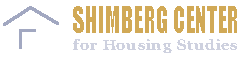 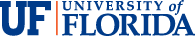 Overview of Housing in Florida
Anne Ray
Affordable Housing Workgroup 
August 30, 2017
HOUSEHOLDS OVERVIEW
Most Florida households own their homes, but renting is on the rise.
Households by Owner/Renter Status, Florida, 2000-2015
Owner households peaked in 2005, then fell in following years. 
Net change, 2000-2015: +7%
Renters grew steadily. 
Net change, 2000-2015: +42%.
Homeownership rate fell from 70% in 2000 to 64% in 2015.
Source: U.S. Census Bureau, 2000 Census and 2005/2010/2015 American Community Survey 1-Year Public Use Microdata Sample (PUMS).
HOUSEHOLDS OVERVIEW
The homeownership rate fell more for younger households and families with children.
Homeownership Rate by Householder Age and Family Status, Florida, 2005-2015
Homeownership rates for the youngest households started low and dropped lower.
Ownership also fell among families with children and 35-64 year olds.
Older households continued to have high ownership rates.
Source: U.S. Census Bureau, 2005/2010/2015 American Community Survey 1-Year Public Use Microdata Sample (PUMS).
HOUSEHOLDS OVERVIEW
Most owner and renter households are small (1-2 people).
Household Size by Owner/Renter Status, Florida, 2015
Source: U.S. Census Bureau, 2015 American Community Survey 1-Year Public Use Microdata Sample (PUMS).
HOUSEHOLDS OVERVIEW
Florida is projected to add over 1.8 million households headed by someone age 65 or older by 2040.
Projected Households with Head of Household 65 Years and Older by Owner/Renter Status, Florida, 2015 – 2040
30% of Florida’s households are headed by someone age 65 or older, compared to 25% nationwide.
Florida’s rate is projected to increase to 38% by 2035.
Source: Shimberg Center for Housing Studies, Affordable Housing Needs Assessment (AHNA)
HOUSING STOCK OVERVIEW
Most homeowners live in single-family homes.
Structure Type for Occupied Units, Owners, Florida, 2015
Source: U.S. Census Bureau, 2015 American Community Survey 1-Year Public Use Microdata Sample (PUMS).
HOUSING STOCK OVERVIEW
While nearly half of renters live in multifamily (5+ unit) structures, over 1/3 live in single family homes.
Structure Type for Occupied Units, Renters, Florida, 2015
The share of renters in single family homes rose from 30% in 2005 to 37% in 2015.
Source: U.S. Census Bureau, 2015 American Community Survey 1-Year Public Use Microdata Sample (PUMS).
HOUSING STOCK OVERVIEW
Most occupied single-family homes were built after 1980.
Occupied Units by Decade of Construction, Single-Family Homes, Florida, 2015
Source: U.S. Census Bureau, 2015 American Community Survey 1-Year Public Use Microdata Sample (PUMS).
HOUSING STOCK OVERVIEW
Multifamily construction was most active in the 1970s and 1980s.
Occupied Units by Decade of Construction, Multifamily Structures, Florida, 2015
Source: U.S. Census Bureau, 2015 American Community Survey 1-Year Public Use Microdata Sample (PUMS).
Sales under $200K to owners are still down post-boom.
Single Family Home Sales by Price (2016 $) and Owner Status, Florida, 2000-2016 (partial)
Sales price breakpoint is $200,000 in 2016 dollars. Owner status is determined by homestead status of property in year following sale. Arms length, single family sales only.
Source: Florida Department of Revenue, Sales Data File
HOUSING STOCK OVERVIEW
Links and Contact
Shimberg Center for Housing Studies
http://www.shimberg.ufl.eduFlorida Housing Data Clearinghouse
http://flhousingdata.shimberg.ufl.edu2016 Rental Market Study
http://www.shimberg.ufl.edu/publications/Full_RMS_final_2016.pdf

Anne Ray
352-273-1195
aray@ufl.edu